Technical Support Training
22.03 Quarterly Training

Isaac Penrod and Ross White
2022-03
Feature – Cloud Drive 2.0
Client - Enhancement - Updated status text for cloud drive 2.0 configuration process
Step 1 - Add a User to the NVR
Step 2 – Apply Subscriptions
Step 3 - Create an Archiving Schedule
Step 4 – Create an Archiving Task

Client - Enhancement - Added indicator for new cloud drive camera subscriptions available






Client - Enhancement - cloud drive help hyperlink on Archives page navigates to user manual
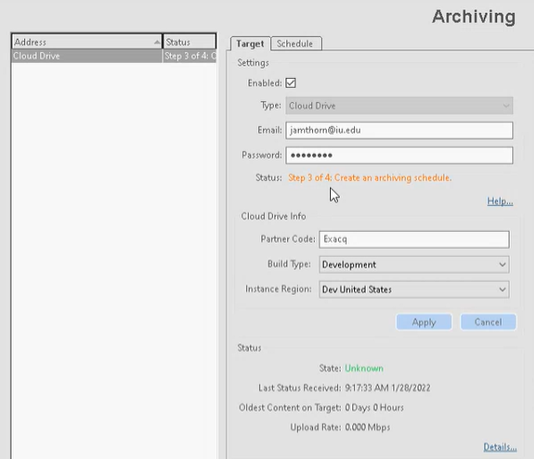 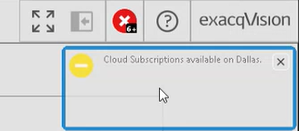 exacqVision Technical Support Training
Feature – Cloud Drive 2.0
Server
Enhancement - archivepi - Updated to Smartvue SDK 22.1.0 and latest bundle.crt
Enhancement - archivepi - Cloud drive related certificate is no longer removed during restart
Mobile
Enhancement - Added support for searching cloud drive 2.0
exacqVision Technical Support Training
Feature – Web Configuration Page
Enhancement - Add camera web configuration page within the client.
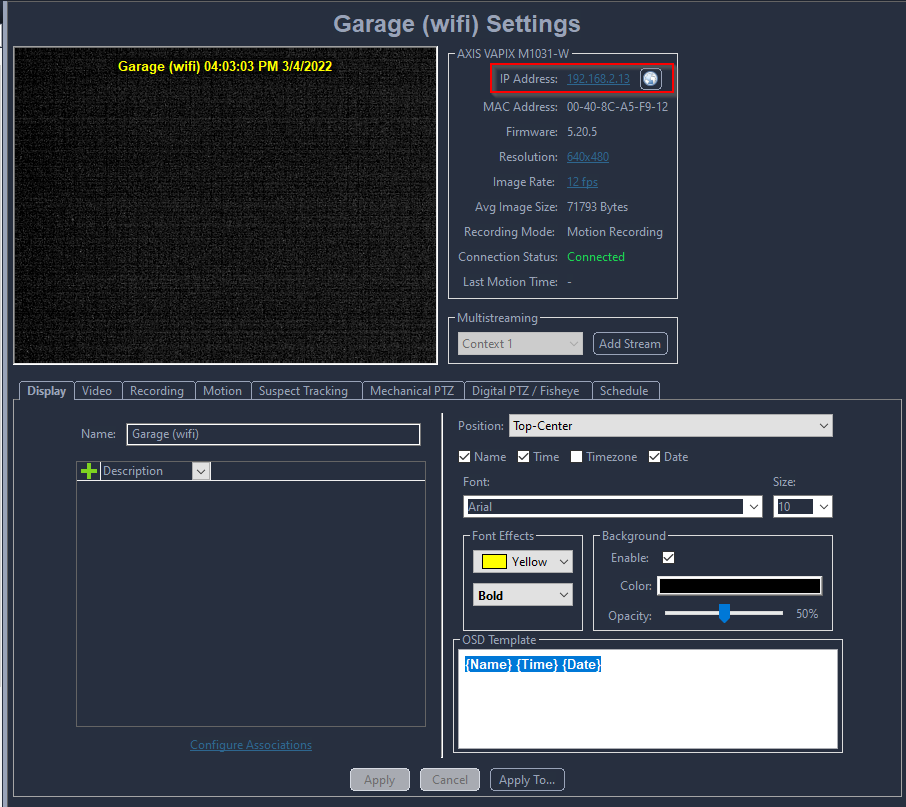 exacqVision Technical Support Training
Feature – Web Configuration Page
Enhancement - Add camera web configuration page within the client.
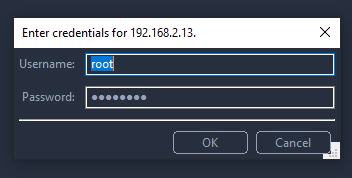 exacqVision Technical Support Training
Feature – Web Configuration Page
Enhancement - Add camera web configuration page within the client.
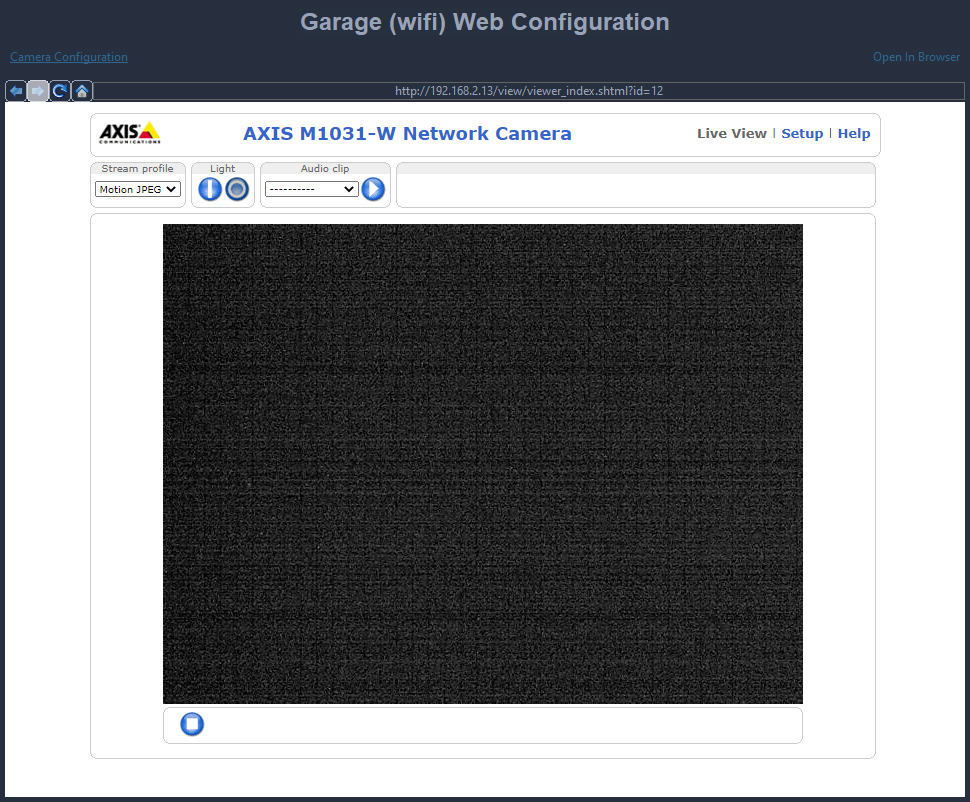 exacqVision Technical Support Training
Feature – Web Configuration Page
Enhancement - Add camera web configuration page within the client.
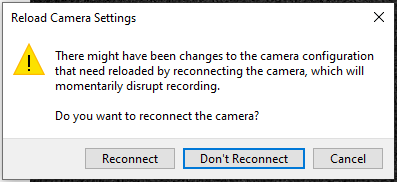 exacqVision Technical Support Training
Client
Enhancement - Add Enter to the default DCZ joystick profile
Enhancement - Added Select Camera joystick button action
Enhancement - Added numeric key joystick button actions
Enhancement - Support up to 128 joystick buttons on Windows
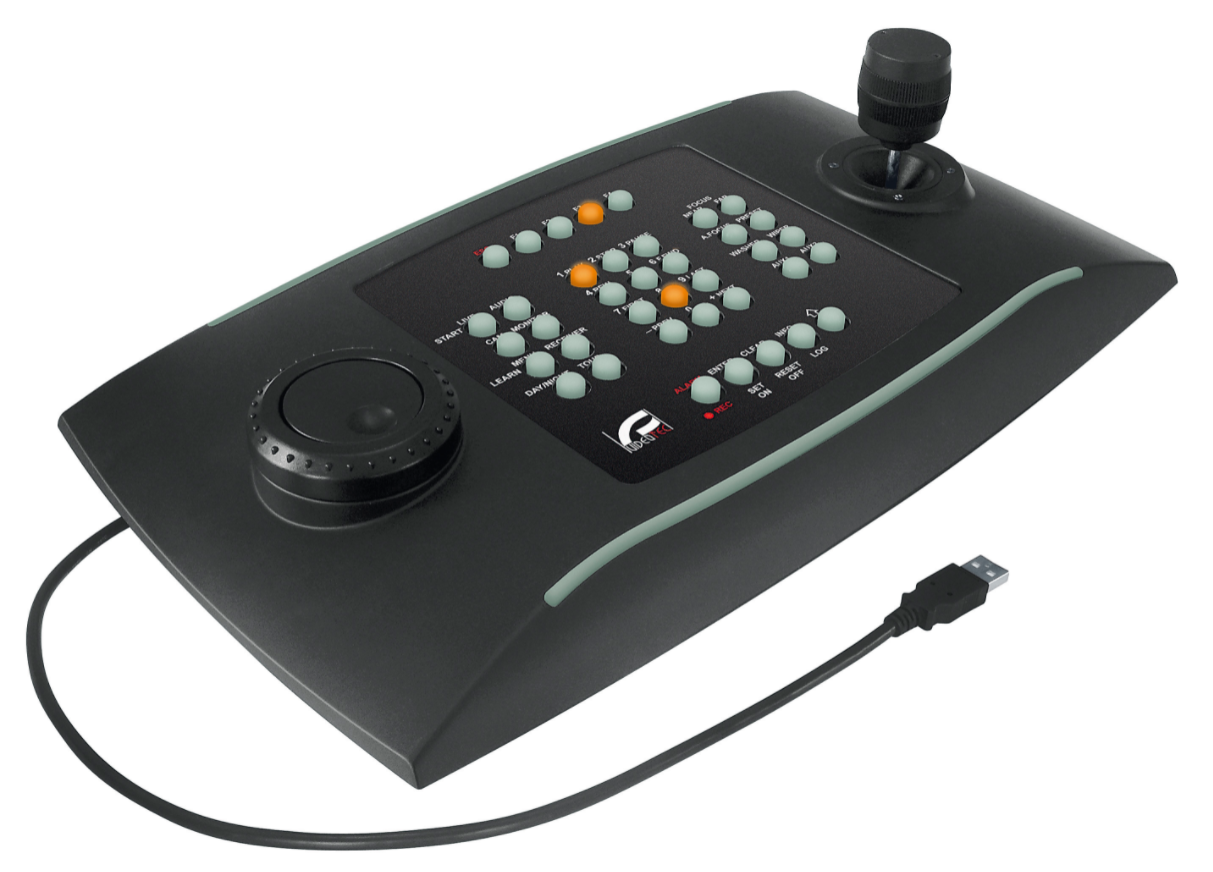 exacqVision Technical Support Training
Client
Enhancement - Added new indicator to suggest enabling password strengthening and augmented authentication.
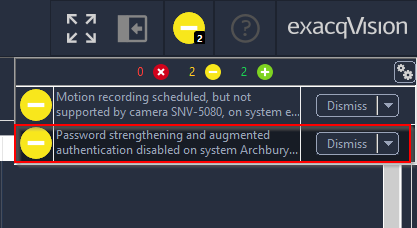 exacqVision Technical Support Training
Client
Enhancement - Show toast for all web panels that fail cert setting checks.
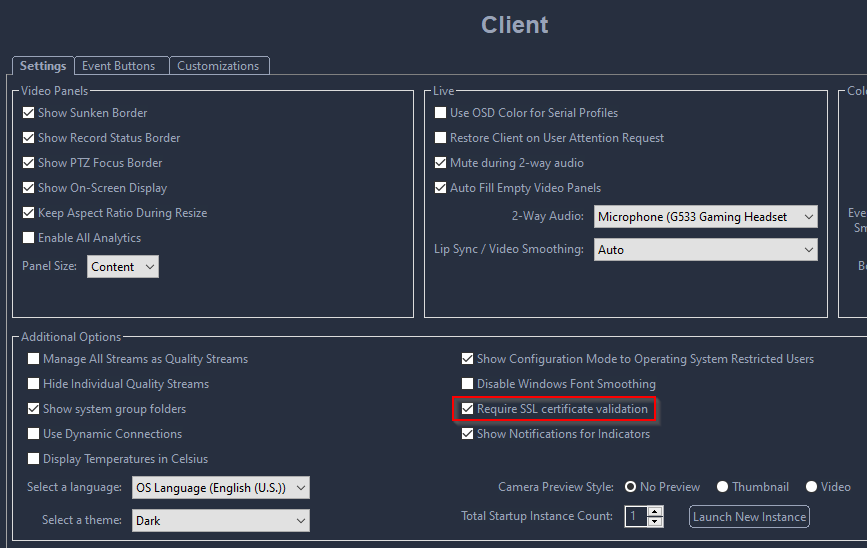 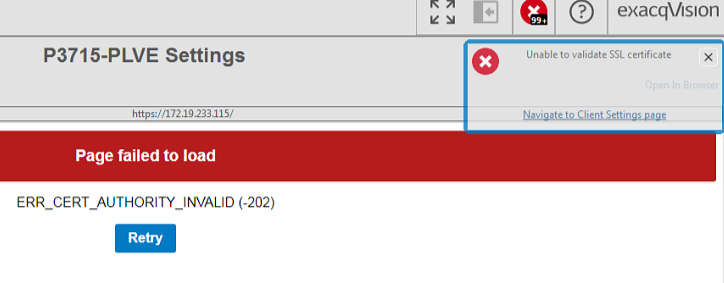 exacqVision Technical Support Training
Client
Enhancement - Added separate archive rate and upload rate fields for archive targets that report them.
Upload Rate: How fast video can be uploaded.
Archive Rate: How fast video is being transmitted, averaged over time.
For instance, a customer may only be archiving Motion video, so video is not always being uploaded.
exacqVision Technical Support Training
Server
Enhancement - SysmgmtPI - Include raw output from sysinfo script in server log at LOG_DEBUG level, to include in support exports.
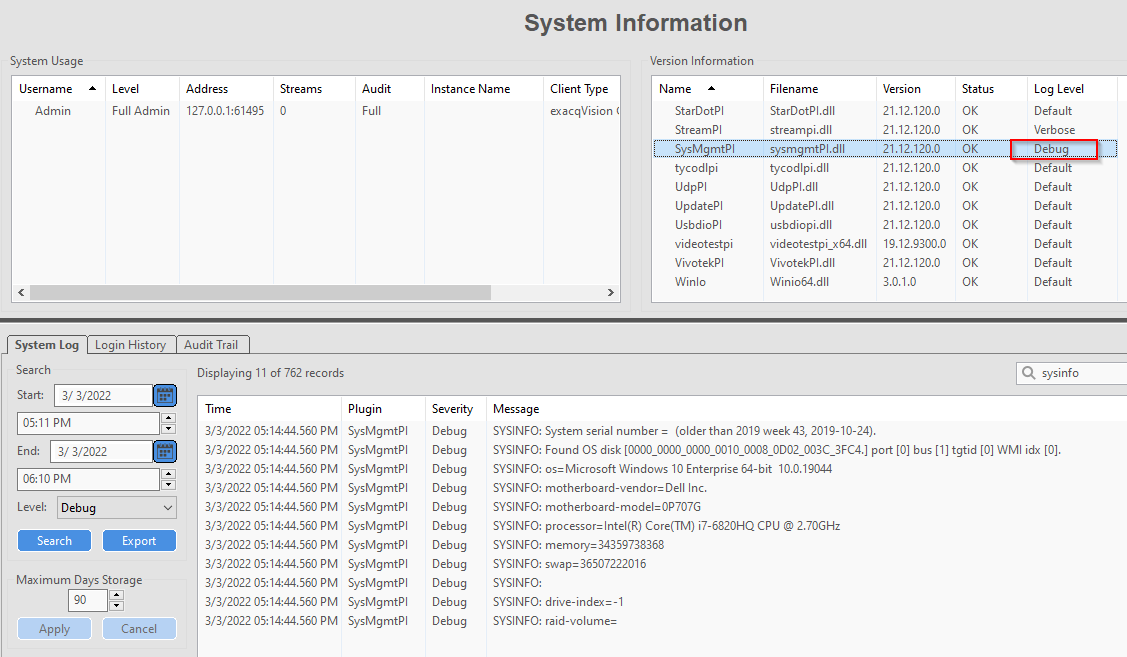 exacqVision Technical Support Training
Server - Onvif
Enhancement - onvifnvcpi - Add Motion topics for X2 Redvision cameras.
Enhancement - onvifnvcpi - Add support for Turing-U motion and analytics.
Enhancement - onvifnvcpi - Add support for SCW uniview alias
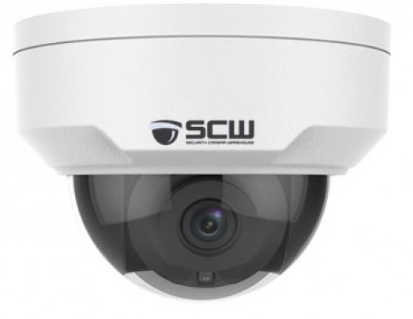 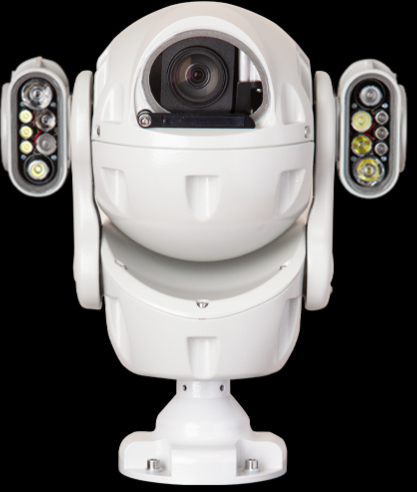 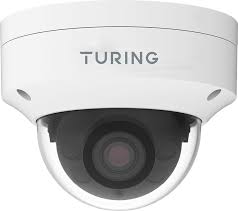 exacqVision Technical Support Training
Server - Onvif
Enhancement - ActiPI, AxisPI, SamsungPI, illustra3PI, onvifnvcpi, panasonicpi, SonyPI, VivotekPI, ccurePI, kantechpi - Encrypt passwords stored in config.In windows we use CryptProtectData, which is Microsoft DPAPI - the same algorithm that Microsoft’s own apps use (3DES-CBC + SHA1 + PBKDEF2). In Linux, we use the machine ID (which only root has access to) as a key, with AES (the same way we encrypt useraccounts.xml)
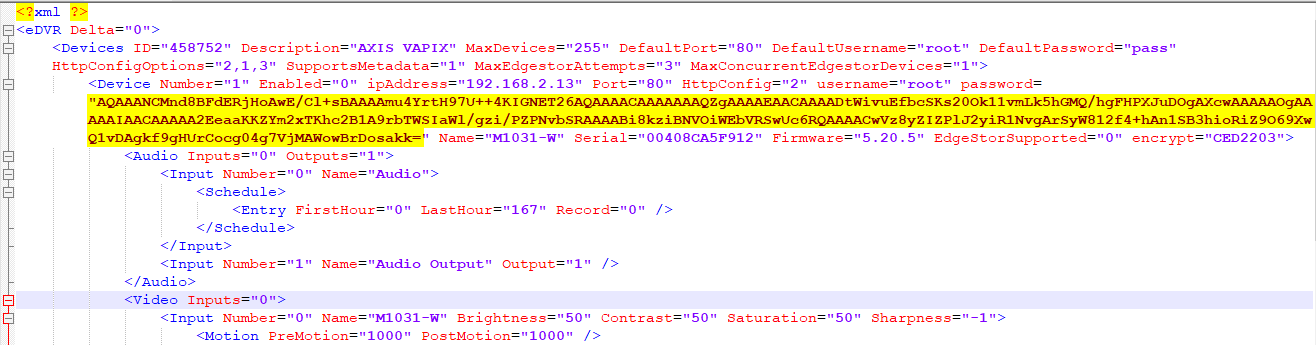 exacqVision Technical Support Training
Server
Enhancement - axispi - Support radar detection events
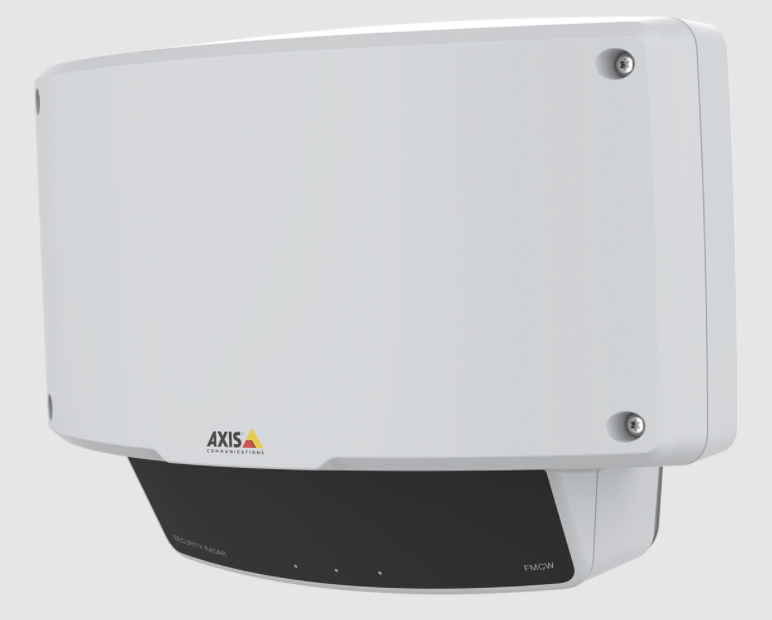 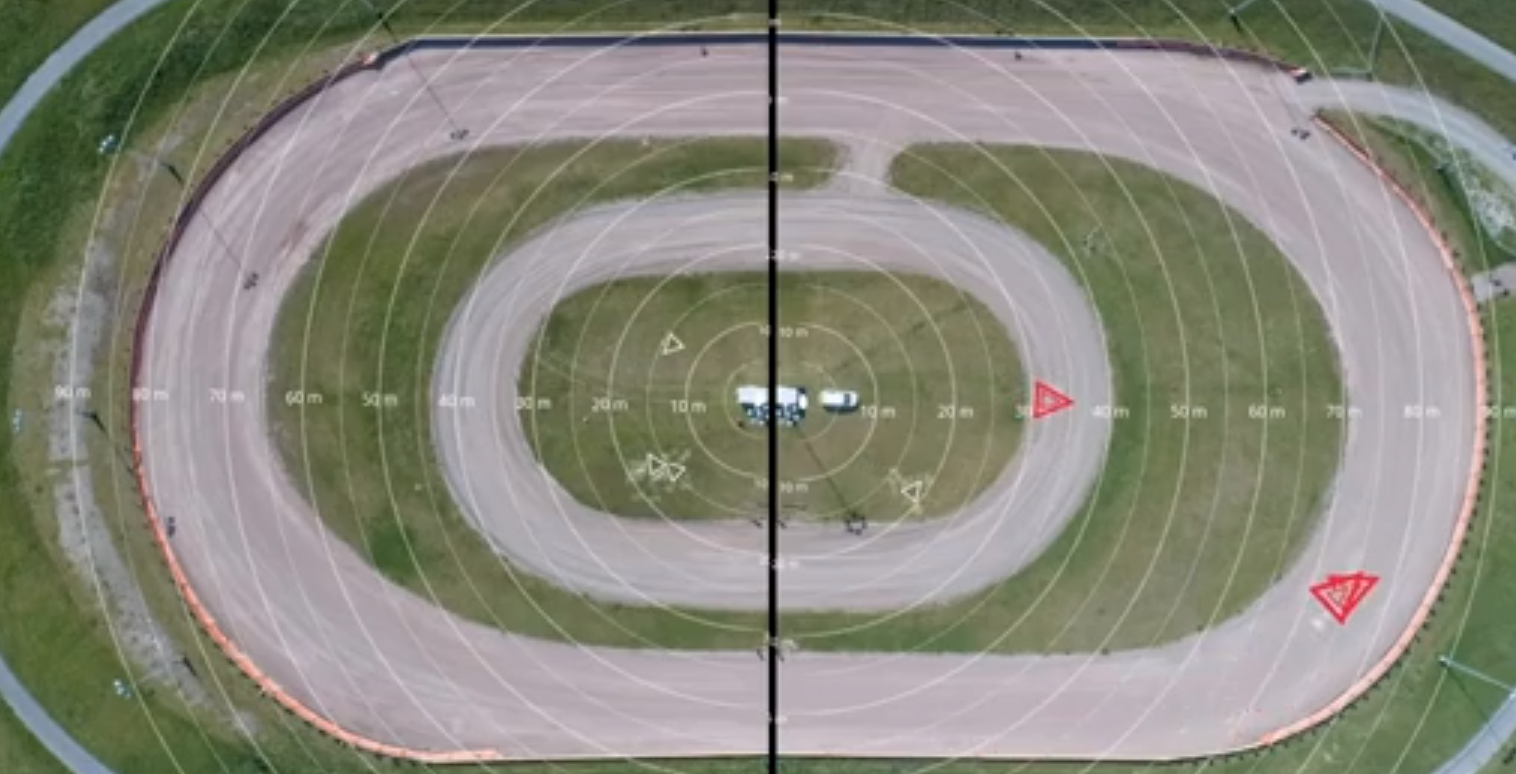 exacqVision Technical Support Training
Server – IP Plugins
Enhancement - illustra3pi - Add support for the queue analytic
Enhancement - hikvisionpi - Support displaying and modifying motion mask when camera is in corridor mode.
Enhancement - illustra3pi - Support Tamper detection.
Enhancement - samsungpi - Add override for using the camera timezone
#timezone=camera
exacqVision Technical Support Training
Server – IP Plugins
Enhancement - itv2pi - Add the option to filter out null zones since they can cause confusion for users.
Zones that are not assigned to partitions are now removed from the module list
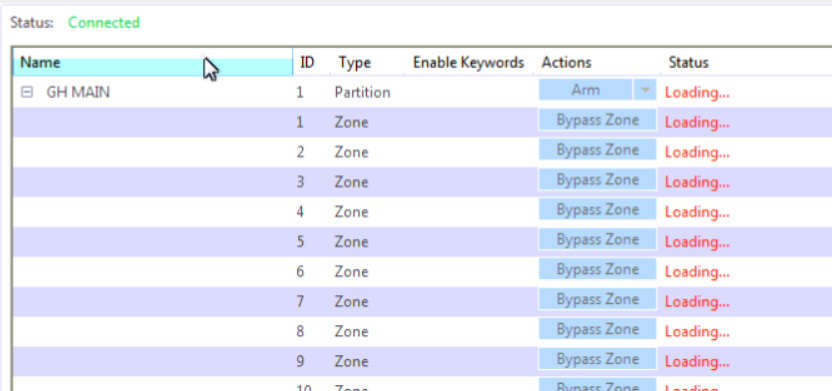 exacqVision Technical Support Training
Server
Enhancement - brivopi - Support Brivo access control systemIntegration with Brivo OnAir​
Customers with Exacq and Brivo can now connect to Brivo's cloud-based OnAir access control platform from Exacq.​
By adding Brivo into Exacq, customers are now able to see the status of doors and unlock them from the exacqVision Client. This is most effectively done using Associations.​
Additionally, customers can access the Brivo webpage from the exacqVision Client using Web Panels.  ​
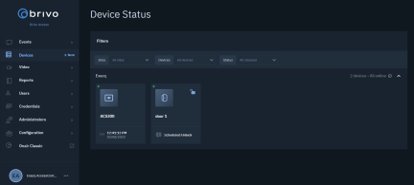 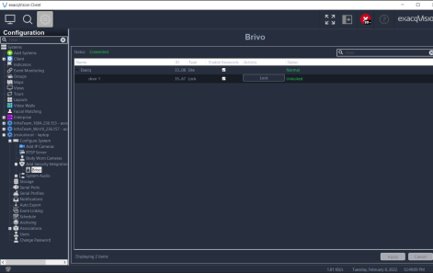 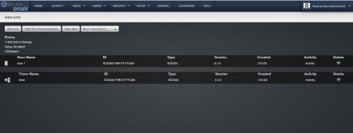 exacqVision Technical Support Training
Server
Enhancement - itv2pi - Add support for DSC PowerSeries Pro
Customers with Exacq and DSC can now connect to DSC's Pro series intrusion panels from Exacq.​
Like DSC Neo before it, customers accessing a Pro panel from within the exacqVision Client can observe and bypass zones, get health status updates from the panel, and filter for specific intrusion events when searching.​
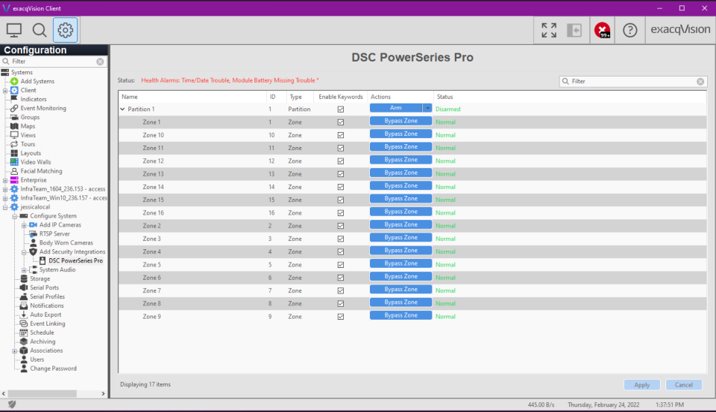 exacqVision Technical Support Training
Server
Enhancement - psfpi - Throttle audio as well as video when the system is throttling.
Bug Fix - psfpi - Changed to time based cache rather than packets to address an issue related to push to talk
exacqVision Technical Support Training
Server
Bug Fix - SoundPI - Fix crash on opening input stream in Linux.
Bug Fix - SoundPI - Fix config shifting in both Windows and Linux that broke recording and event linkages with record audio target.
Bug Fix - SoundPI - Eliminate low-level PortAudio, PulseAudio, and libasound warnings.
Bug Fix - SoundPI - Improve inconsistent number of detected devices, and ambiguous naming.https://trac.exacq.com/DVR/ticket/23306#comment:6
exacqVision Technical Support Training
Server
https://trac.exacq.com/DVR/ticket/23306#comment:6
Now, XML always wins. Whatever you had in legacy XML will remain true. So that means we control and maintain consistent input numbers, regardless what PortAudio? reports. So no more config shifting.
Now we only report "pulse" and "default" devices in Linux, which are the only ones that ever worked anyway. All Windows devices did work.
We also default-name everything with PortAudio? names, so instead of "Audio Input 1", you see clear names like "Microphone", "Speakers", "Microsoft Sound Mapper - Output", "pulse", "default", etc. So no more hunting around to figure out which device to use.
Fixed system audio device alarms to properly fire on missing device(s) or stream failures.
On upgrade:
We have to assume that no device changes happen at the same time as evServer upgrade, which is reasonable. Customers were either using SoundPI or they weren't.
We match XML to PortAudio? devices by legacy input number, because that's how it used to be.
We then persist a definitive "OsName?" in XML for each object, so that henceforth, we match on something consistent, so even if PortAudio? shuffles order or reports new devices, everything correctly syncs up.
exacqVision Technical Support Training
Web Service
Bug Fix - Corrected version of mobile interface that is packaged.
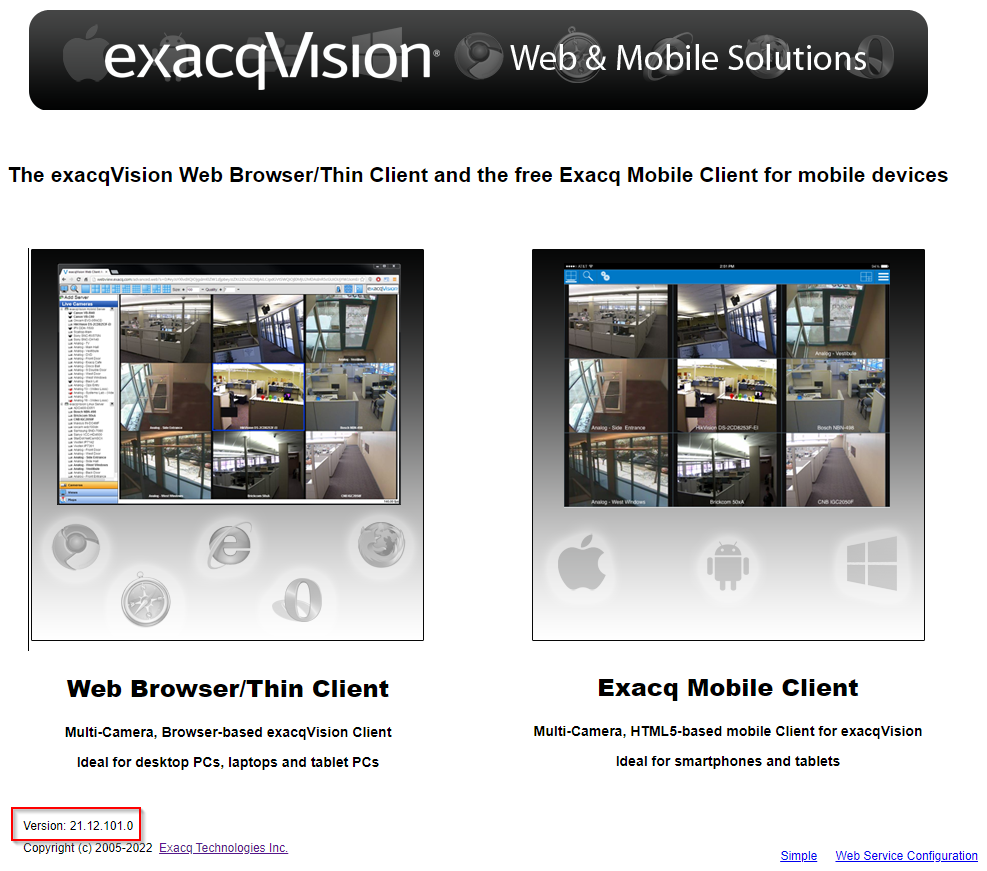 exacqVision Technical Support Training
Mobile
Enhancement - Live scroll view.
Landscape mode switches to fullscreen
Not available on Tablets
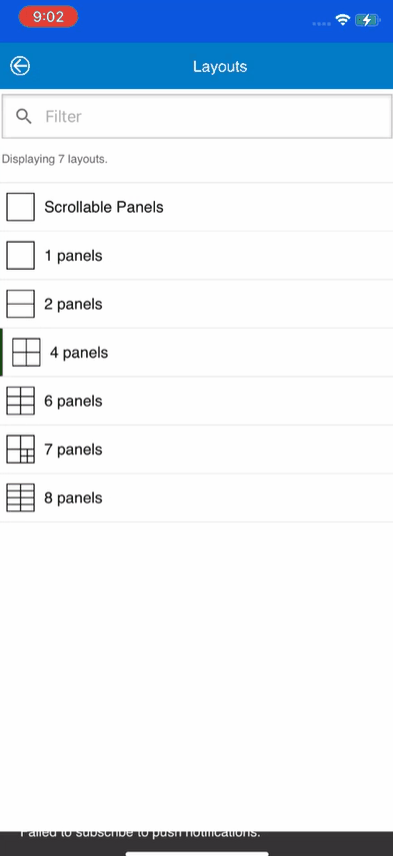 exacqVision Technical Support Training
Mobile
Enhancement - Reorganize configuration pages
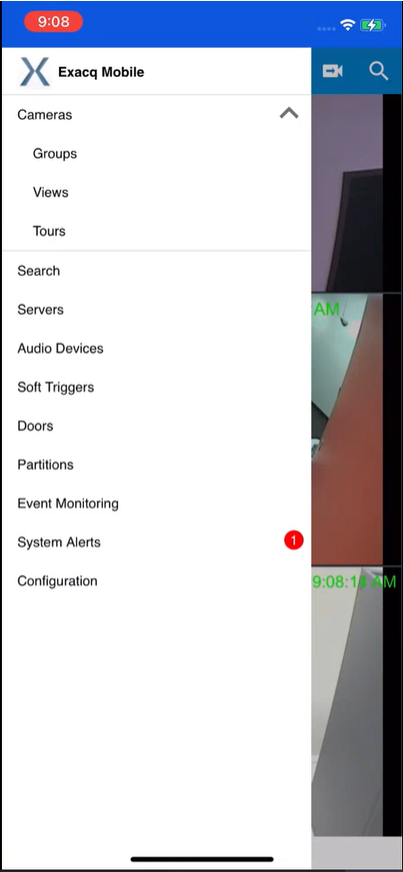 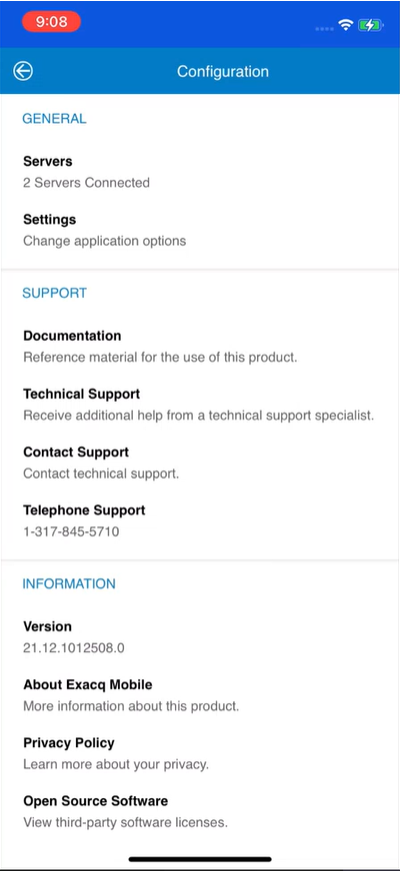 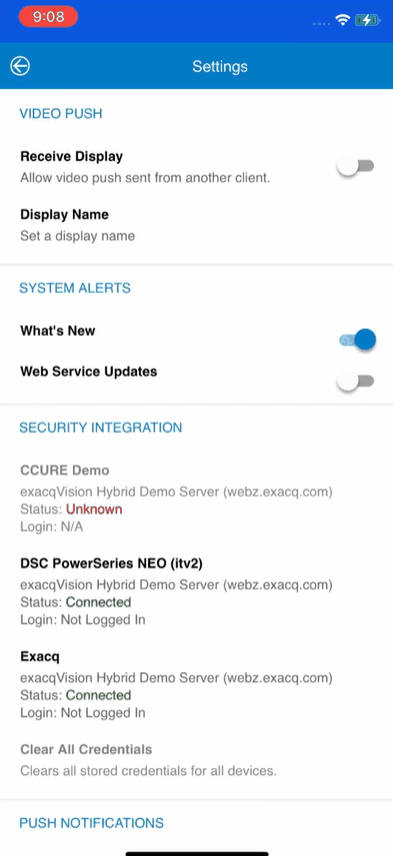 Old
exacqVision Technical Support Training
Mobile
Enhancement - Reorganize configuration pages
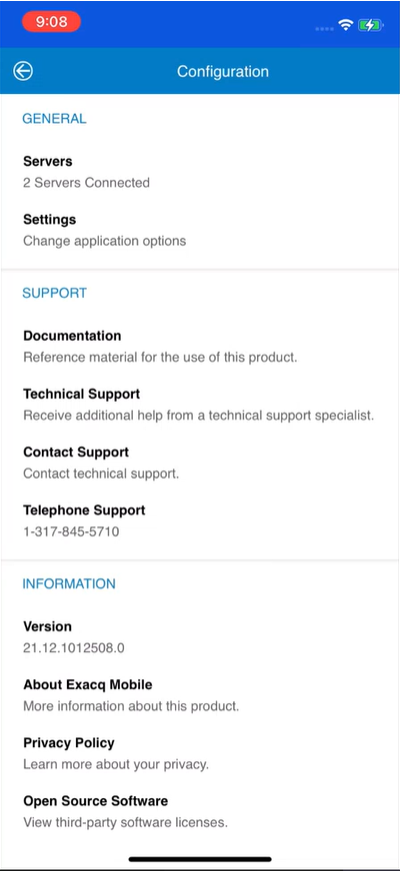 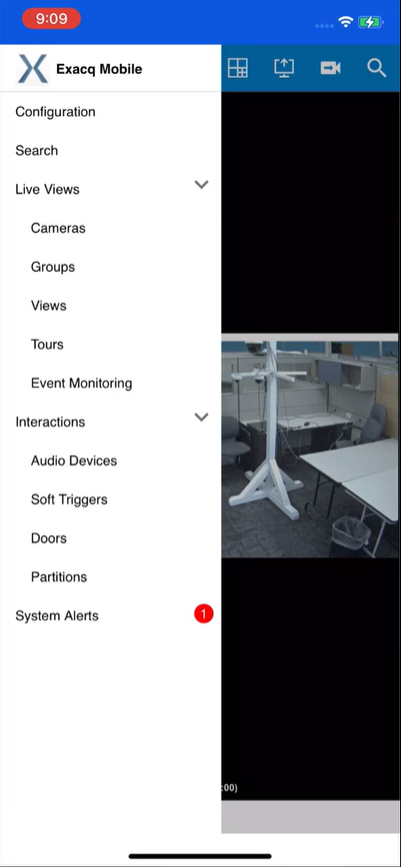 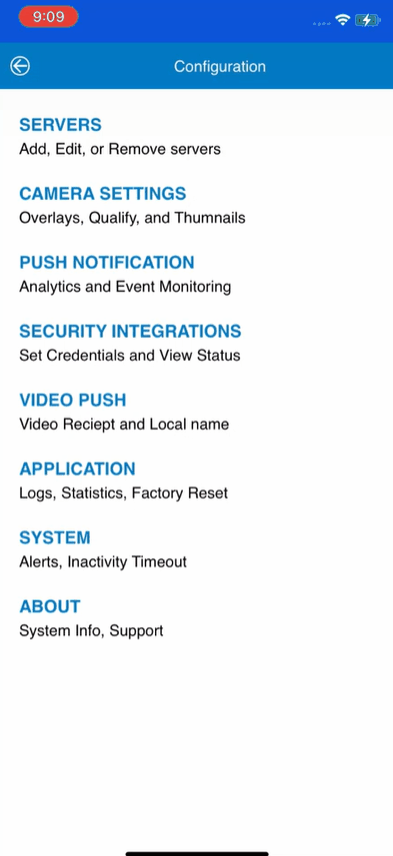 New
exacqVision Technical Support Training
Mobile
Enhancement - Display messages below icons on video error
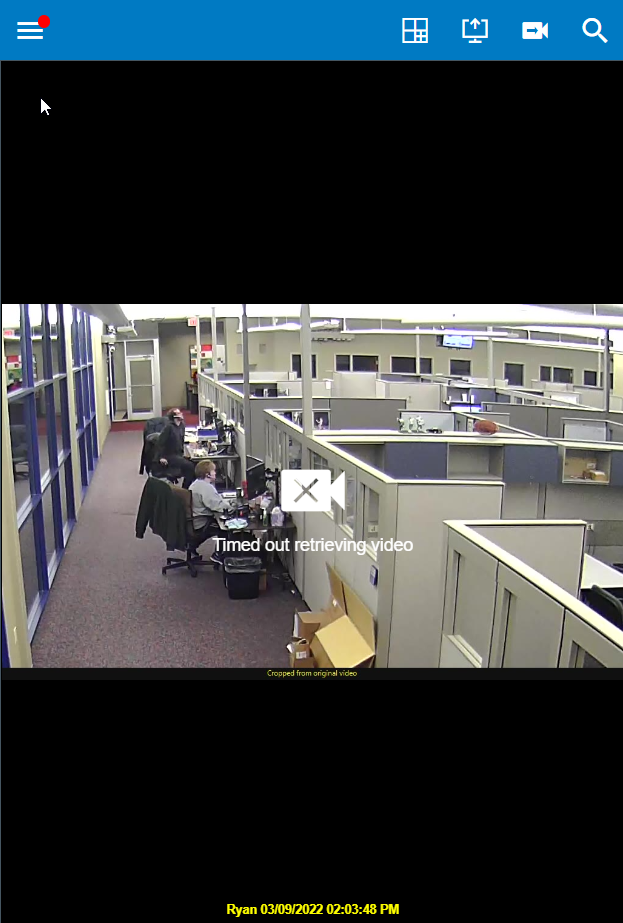 exacqVision Technical Support Training
Mobile
Enhancement - For Search Only, display No Video Available instead of Unknown Error
Bug Fix - Search Timeline metadata should be displayed by default
Bug Fix - Attempt to reconnect to web servers when internet connection comes back
Bug Fix - Stop resubscribe to video on layout change
Bug Fix - Added space for the iOS home bar
exacqVision Technical Support Training
Enterprise Manager
Enhancement - Add Reset importer failure counter after some time
Enhancement - Update JQuery to 3.6.
exacqVision Technical Support Training
OS Image
Broadcom LSA (LSI Storage Authority) replacing MSM (MegaRAID Storage Manager)… soon










SSH session banner message updated to not include inactive phone number.
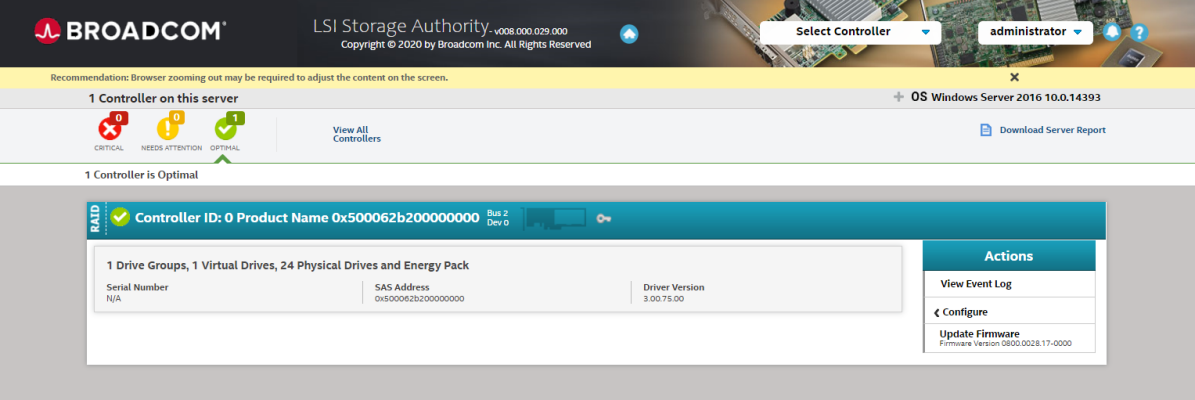 exacqVision Technical Support Training
What to Expect Next Quarter
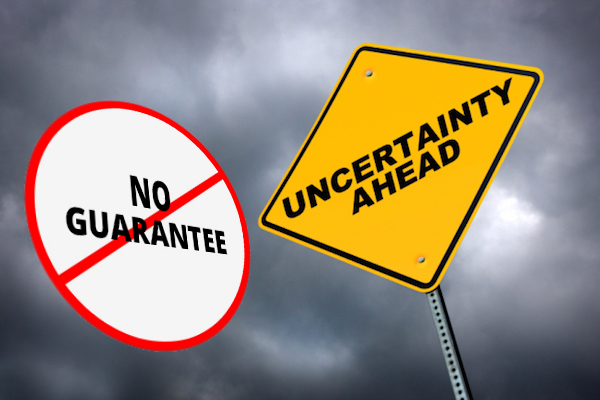 exacqVision Technical Support Training
Questions
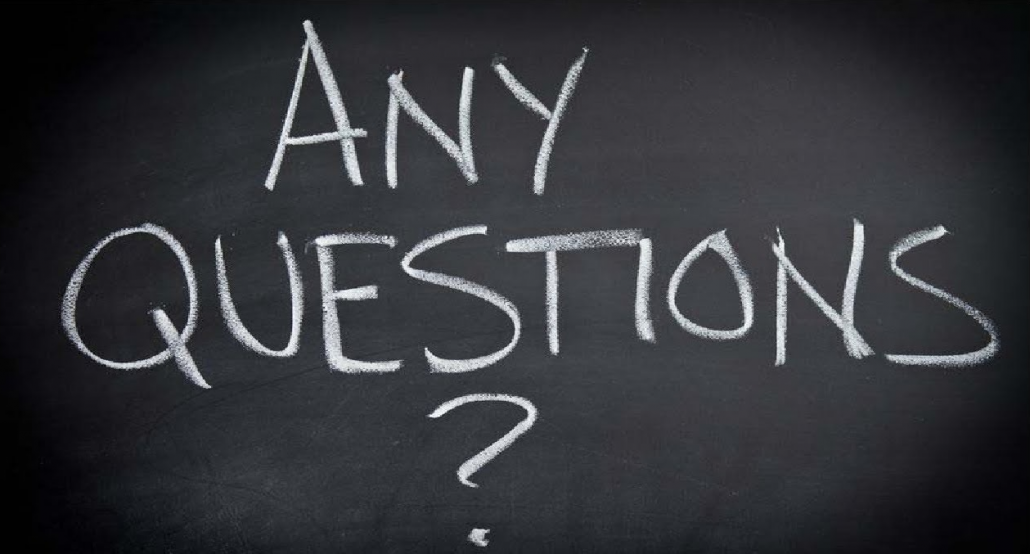 exacqVision Technical Support Training